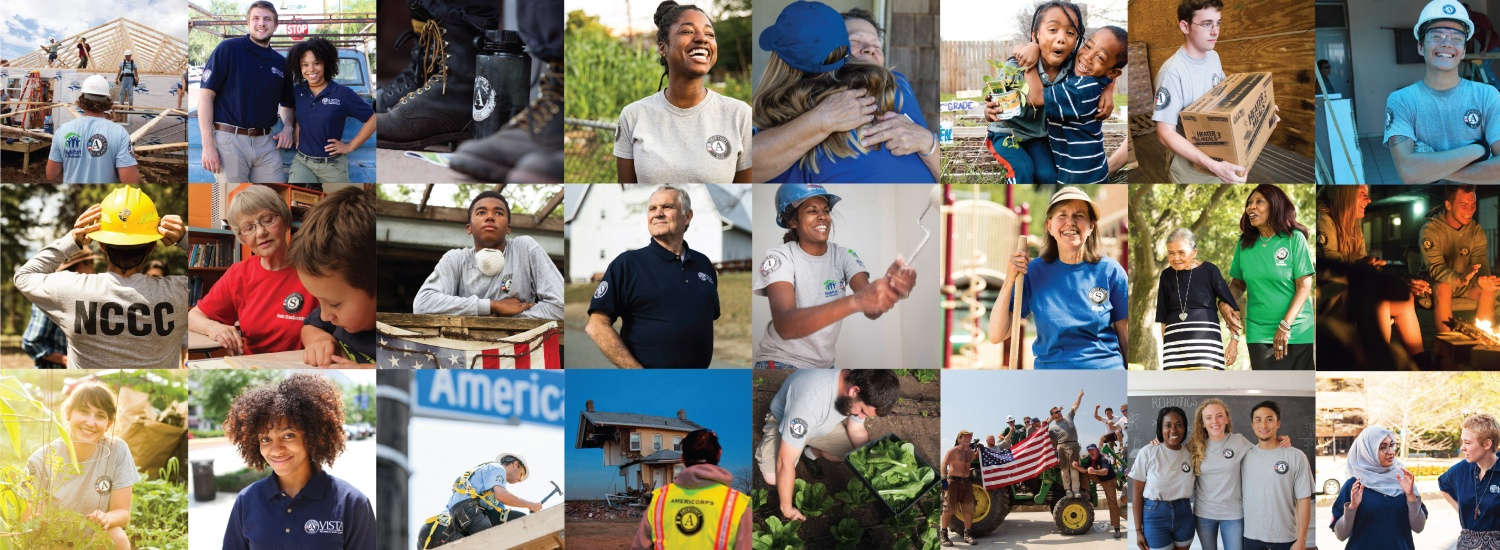 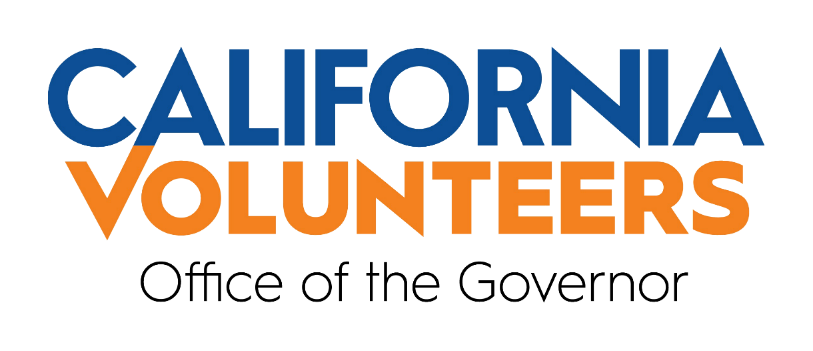 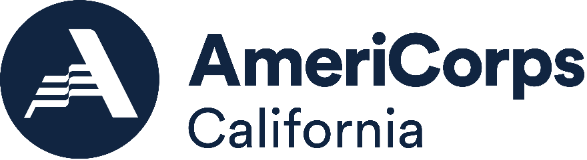 2023 AmeriCorps State Grant Funding Opportunity Overview
Brynna Arneson, Grants Manager
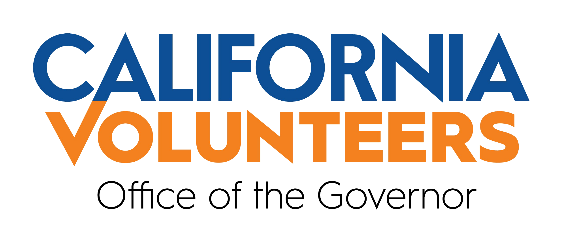 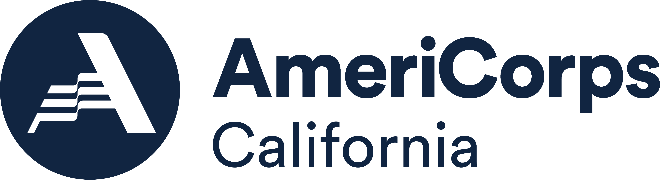 Technical Assistance Webinars
AmeriCorps State Funding Opportunity Overview and Q+A ​
 Tuesday, September 27, 1pm PST
AmeriCorps Budget Development 
  Tuesday, October 4, 2pm PST
AmeriCorps State Funding Application Forms and Selection Criteria
 Thursday, October 6, 1pm PST
Developing Performance Measures 
  Tuesday, October 11, 1pm PST
Demonstrating Evidence 
  Thursday, October 13, 1pm PST
Session Objectives
Understanding of:
AmeriCorps State Grants
California Volunteers’ Role
Grantee Responsibilities
Application Process and Parameters
AmeriCorps State Grants
Provide partial funding to support AmeriCorps programs
Solely for program expenses, not general organizational expenses
Includes allotment of AmeriCorps member positions (20 minimum full-time)
Funds directly tied to number of members requested
AmeriCorps State Grants
Evidence-based member service activities
Enables an organization to build capacity or deepen impact to individuals or communities
Broadens scope to reach previously underserved communities
Cannot duplicate or supplant pre-existing activities, staff, or volunteers
California Volunteers (CV)
State Service Commission
Administers AmeriCorps State grants in CA
Competitive process to award AmeriCorps grants
Funded through federal dollars
Program grants are subgrants of CV
Invested in program success
Provide training and technical assistance to grantees
Grantee Responsibilities
Secure match funding
Member enrollment and placement
Grantee responsible for recruitment, selection, and placement of members in the community
Member retention
Grantee responsible for member training and ongoing support/supervision
Partner management
Grantee responsible for maintaining healthy partnerships with community and placement sites
Compliance with all state and federal rules, regulations, requirements
Application Review and Selection
CV PROCESS
AMERICORPS PROCESS
Applicants review guidance
Competitive Applicants Submit to AmeriCorps
Compliance Check
Applicants attend TA Webinars
Application Review/Quality Control
Applicants submit applications to CV
Compliance Check
Clarification
Internal Staff Review
CEO Decision/Applicants Notified
Program Committee Approve Selection/ Competitive Applicants Notified
Award - Summer
Clarification & Feedback
Competitive vs. Formula Funding
Held to same standards and grant requirements
Difference in who makes funding decisions:
Competitive – AmeriCorps; Formula - CV
CV submits applications for competitive funding after CV clarification; applicants may receive additional clarification from AmeriCorps
Final funding decisions announced no later than May for competitive and formula
Application Guidance Documents
Request for Applications
Mandatory Supplemental Guidance
Application Instructions
National Performance Measure Instructions
Additional Documents
Application Forms
https://www.californiavolunteers.ca.gov/2023-americorps-state-funding-opportunity/
Funding Priorities
Climate Action: Supporting and educating communities to become more resilient through measures that reduce greenhouse gas emissions, prevent and mitigate wildfires, conserve land and water, reduce resource use, and/or increase renewable energy use.
Environmental Stewardship:  Improving at-risk ecosystems, improving use and protection of natural environment, and/or increasing sustainable practices and education to build resilience in natural ecosystems and communities. 
Education: Improving educational outcomes for economically disadvantaged children, including improved school readiness; improved educational and behavioral outcomes of students in low-achieving elementary, middle, and high schools; and/or increasing readiness and access for postsecondary education and career opportunities.
Food Security:  Increasing food security and stability for our most vulnerable communities
Disaster Services: Helping individuals and communities prepare for, respond to, recover from, and mitigate the effects of disasters and increasing community resiliency.
Resource Access: Providing access to vital resources, services, and benefits critical to moving our most vulnerable communities from crisis to stability through peer support, resource navigation, and case management.
Funding Priorities
In addition to proposing a program in one or more of the above focus areas, applications that have one or more of the following components as a key program design element will receive preference in the California Volunteers grant review selection process: 
• Organizations leading service in communities with concentrated poverty (based on the Human Development Index as reported in The Measure of America Series: A Portrait of California 2021- 2022), rural communities, tribal communities, and those organizations serving historically underrepresented and underserved individuals, including but not limited to communities of color, immigrants and refugees, people with disabilities, people who identify as part of the LGBTQIA+ community, people with arrest and/or conviction records, and religious minorities; 
• Programs that provide additional benefits to AmeriCorps members aimed at enhancing member experience and bolstering member recruitment and retention such as transportation, housing, food, etc.; 
• Programs that create workforce pathways for AmeriCorps members through onsite experience and training that lead to career pathways, including pre-apprenticeship or registered apprenticeship programs, work experience and job training program
Eligibility
Nonprofit organizations
Institutions of higher education
Local government/public agencies
State government agencies
Indian Tribes within the State of California
Eligibility
Community Partnership requirements:
Must demonstrate partnership with at least three independent entities that include one public and one private partner
SAM Registration and UEI (SAM.gov)
Must be active at time of application, must be maintained throughout life cycle of the grant
Project/Award Period
Being August-October 2023 
Allow up to 12 months for members to complete term of service
Grants awarded on three-year cycle, evaluated annually for continuation funding
Award Amount
Based on number of member slots requested
Request up to a maximum cost per MSY- FT equivalent slot ($23,000 in 2023)
Includes cost sharing or matching requirement
Grant Types
Cost Reimbursement (most common)
Fixed Amount
Full-time Fixed Amount (uncommon)
Education Award Program (rare)
Fixed Amount Professional Corps (rare)
No-Cost Slots (rare)
Maximum Cost per MSY
Match Requirements
Living Allowance
NEW: Required for all slot types
Can be covered by federal share, grantee share, or both
Education Awards
Segal Education Award
Provided to all members that successfully complete their term of service
Provided by National Service Trust
Not included in program budget
CA For All Education Award
Provided by the state of CA for all 1700-members
Supplements Segal education award for a total of $10,000
Other Grant Parameters
Minimum program size: 20 MSY (full-time equivalent positions)
Minimum placement of two members per site
Application Deadline
All application components due by Thursday, October 27, 2022, 5:00pm PST.
Application submitted electronically in eGrants
Application documents and forms submitted electronically in CV AmeriCorps Grants Portal (Salesforce)
eGrants Submission – Start EARLY
Begin the eGrants application at least two weeks before the deadline
Draft the application as a Word document, copy and paste text into appropriate eGrants fields no later than 5 days prior to the deadline
Contact eGrants Help Desk with issues; keep funding@cv.ca.gov informed
Submitting Additional Documents
Additional documents must be submitted through the CV AmeriCorps Grants Portal (Salesforce)
New applicants should establish an account as soon as possible
Recompeting applicants can create an application from their 2022-23 Program Record
All applicants must have an application in the Portal to submit the required documents
Contact funding@cv.ca.gov with technical issues
Questions & Answers
Please type your questions in the chat or unmute
Thank you!
Send additional questions to Funding@cv.ca.gov